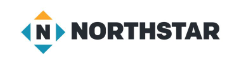 Unit-3-6 Email: Manage Folders
Learners will be skilled at…
In this lesson, learners will manage their Mail Folders
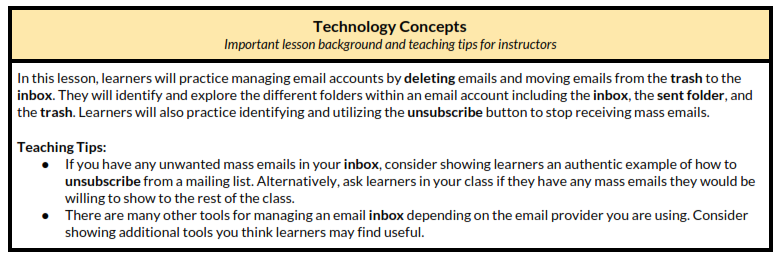 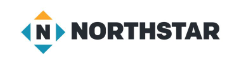 Unit 3-6  Email Manage Folders
Learning Goals:
 10. Manage email: 
 Delete and retrieve messages
 Identify spam
 Unsubscribe from unwanted mailing lists (Filters)
Unit 3-6 Vocabulary:
delete 
inbox 
sent folder 
trash 
unsubscribe 
folder
Sub-folder
2
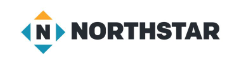 Unit 3-6  Email Manage Folders
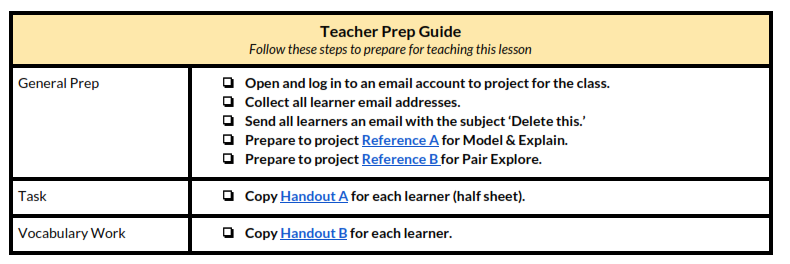 3
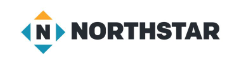 Unit 3-6  Email Manage Folders
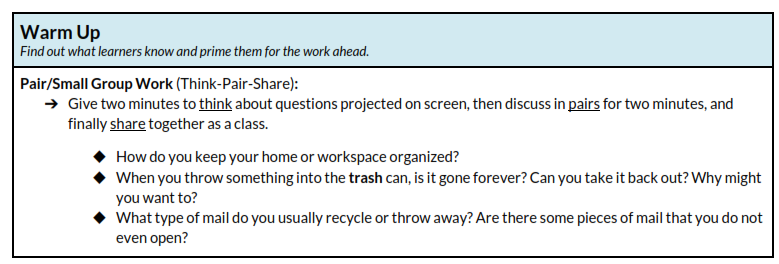 4
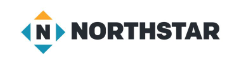 Unit 3-6  Email Manage Folders
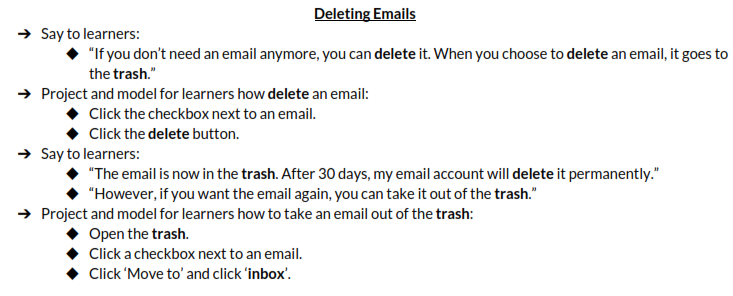 5
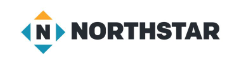 Unit 3-6  Email Manage Folders
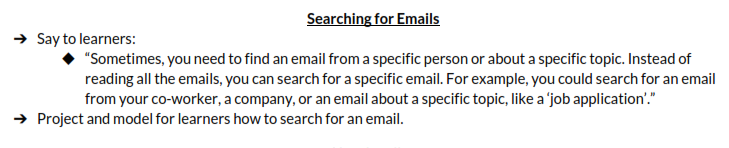 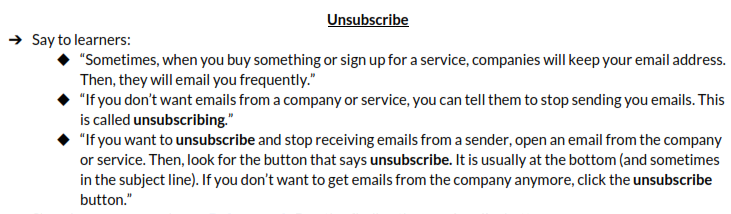 6
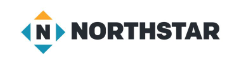 Unit 3-6  Email Unsubscribe
3-6 Reference  A
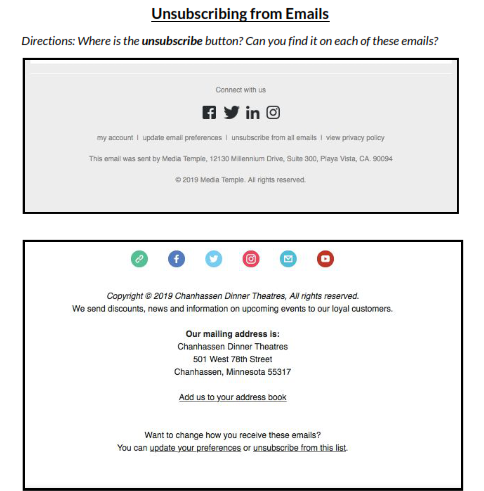 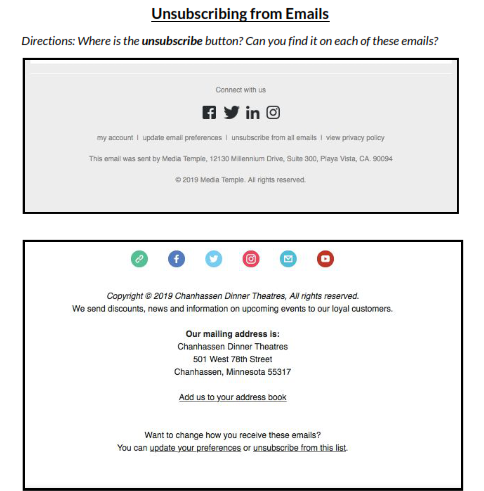 Some emails APPEAR to have an UNSUBSCRIBE Link, but it can be false!

It is better to use the SPAM Blocker or Email Filter to block unwanted emails.
7
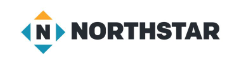 Unit 3-6  Email Manage Folders
3-6 Handout A
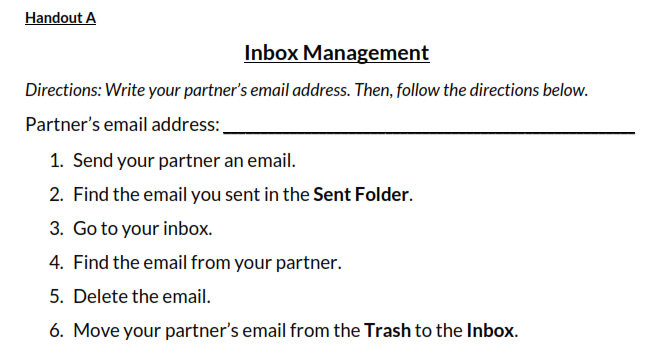 8
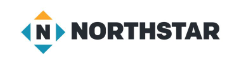 Unit 3-6  Email Manage Folders
Wrap-Up
9
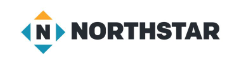 Unit 3-6  Email Manage Folders
3-6 Handout B
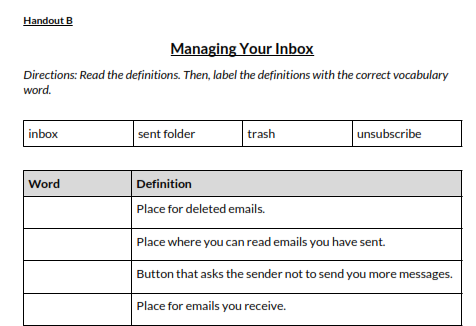 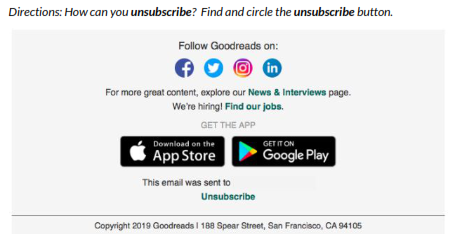 10
Mail Folders:  AOL, Outlook, Gmail
AOL Does allow for FOLDERS
AOL Does Not allow for SUB-FOLDERS
11
Mail Folders: Outlook
AOL Does allow for FOLDERS
AOL Does Not allow for SUB-FOLDERS
12
Mail Folders: Gmail
AOL Does allow for FOLDERS
AOL Does Not allow for SUB-FOLDERS
13